ГОЛОСА ВЫСТАВОЧНОЙ ИНДУСТРИИ
“
Добавьте изображение.
Добавьте цитату.
”
Имя, фамилия
Логотип компании
Должность
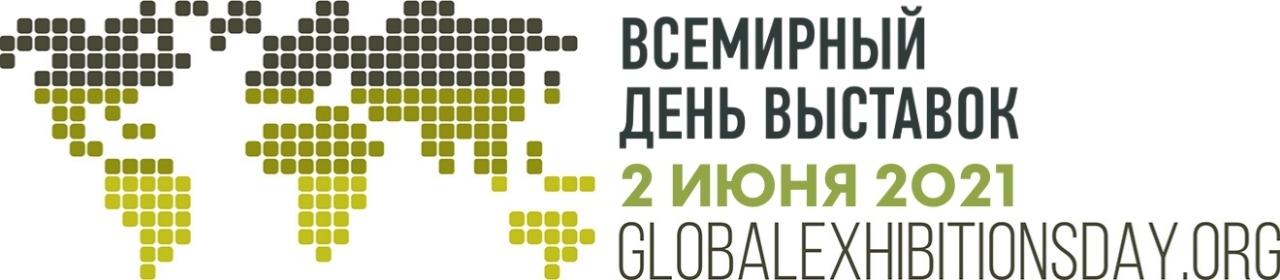 GED@ufi.org | www.globalexhibitionsday.org | #GED2021
1